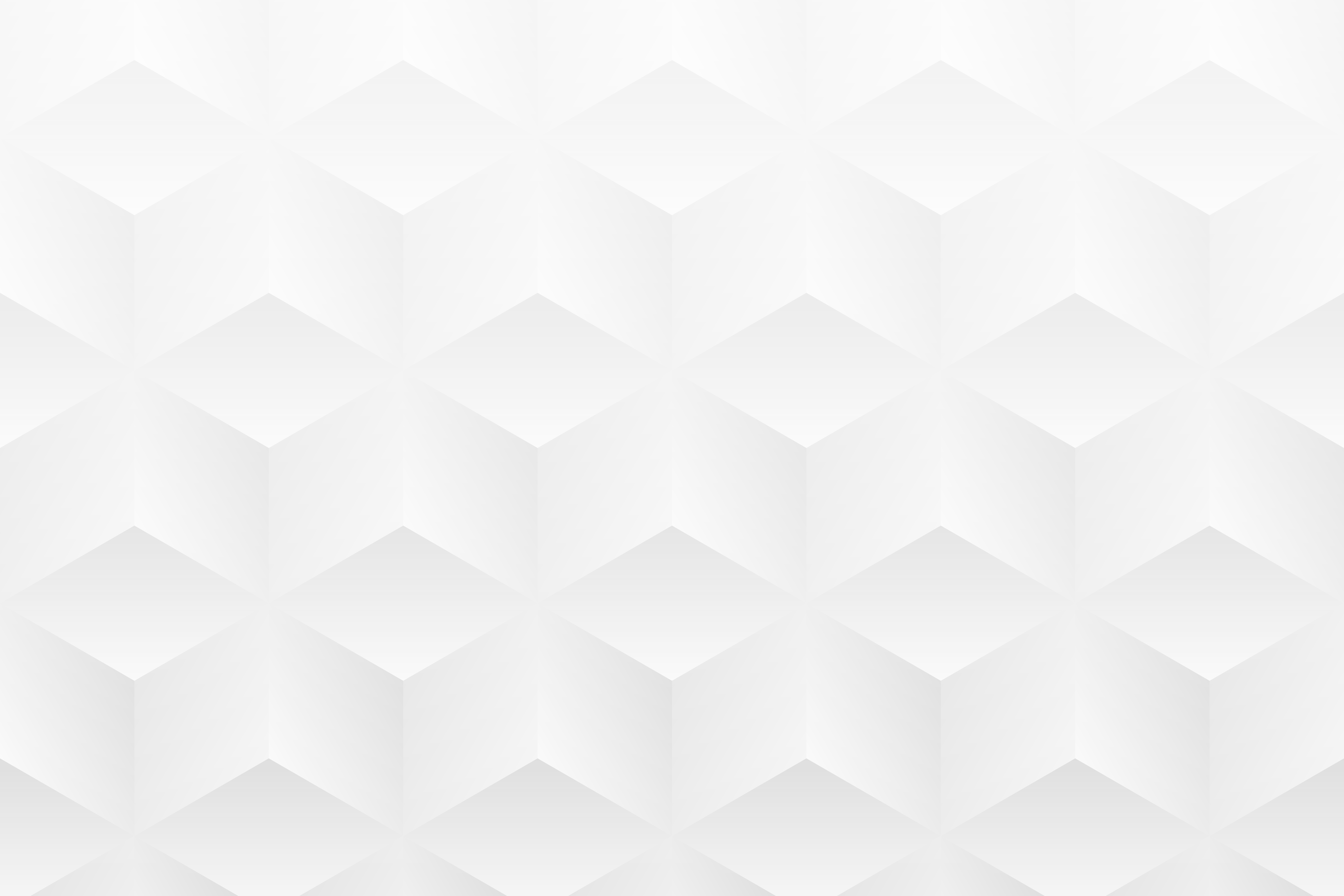 チーム会議議題の記入例
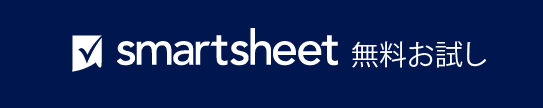 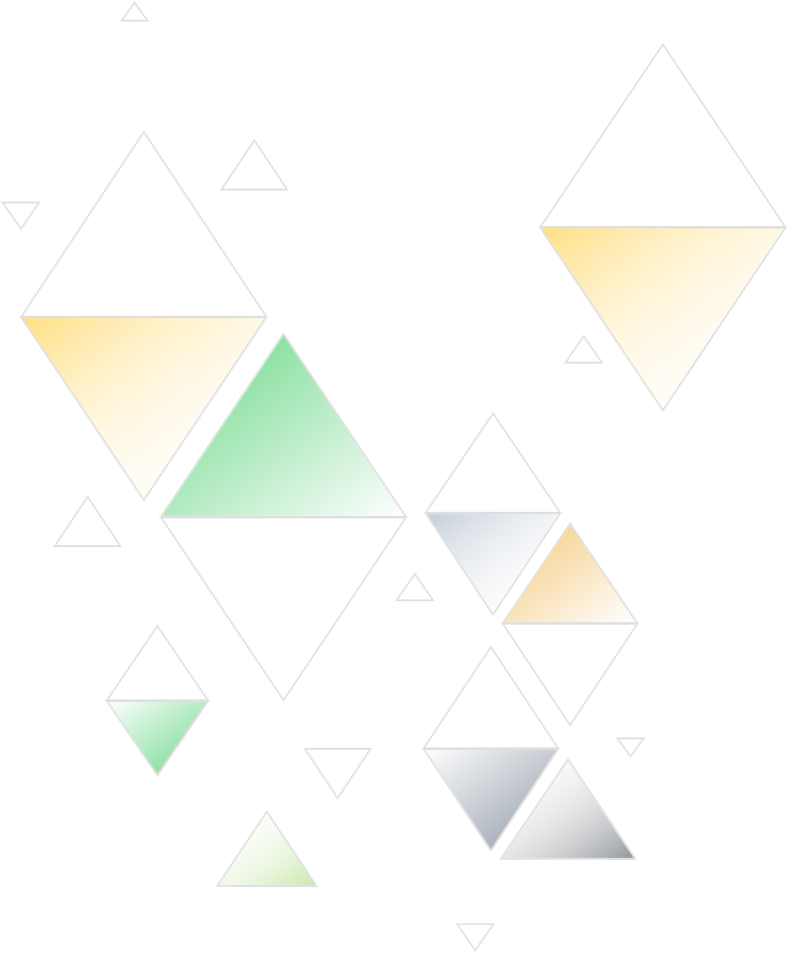 テンプレートは 2 ページから始まります。
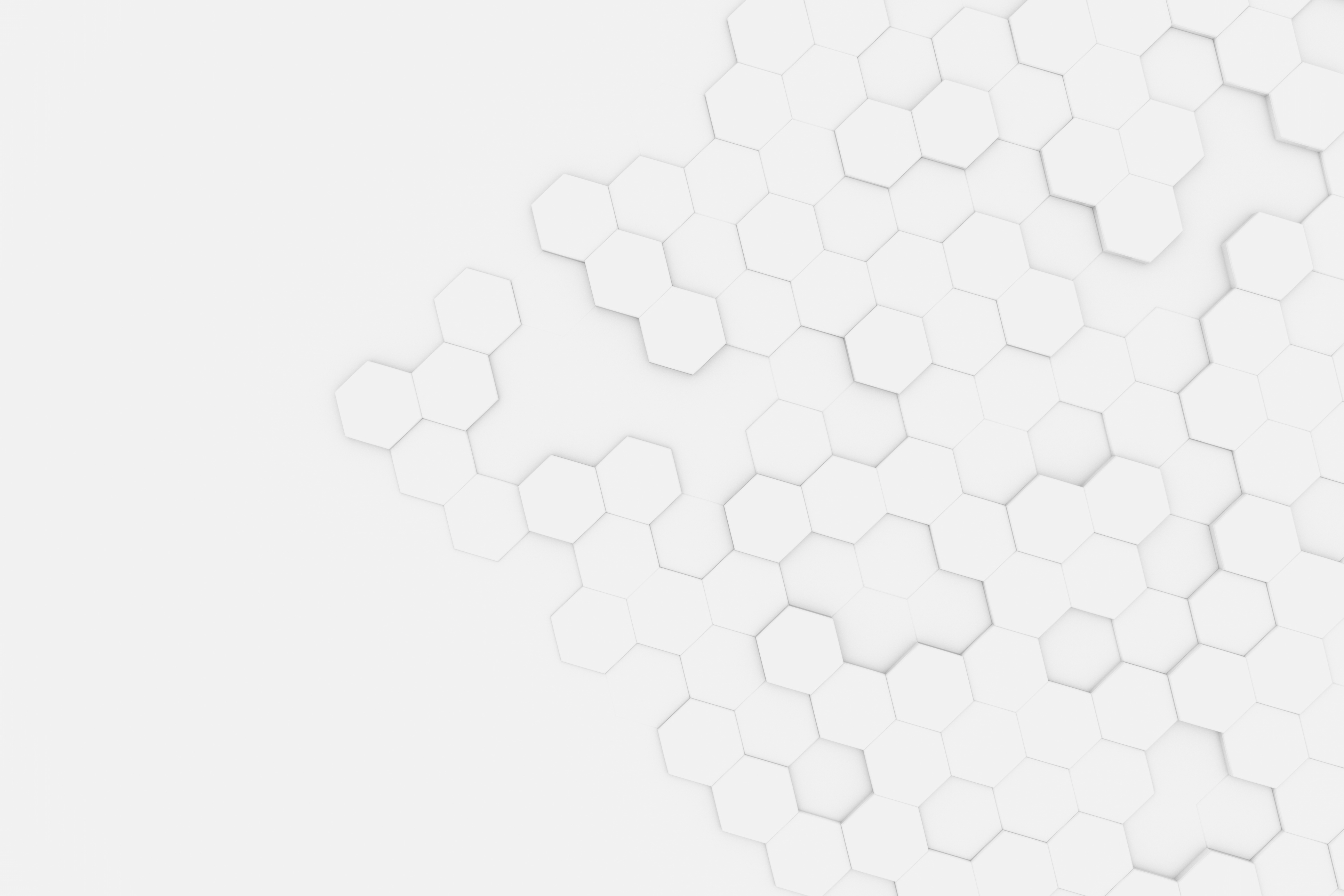 会議の詳細
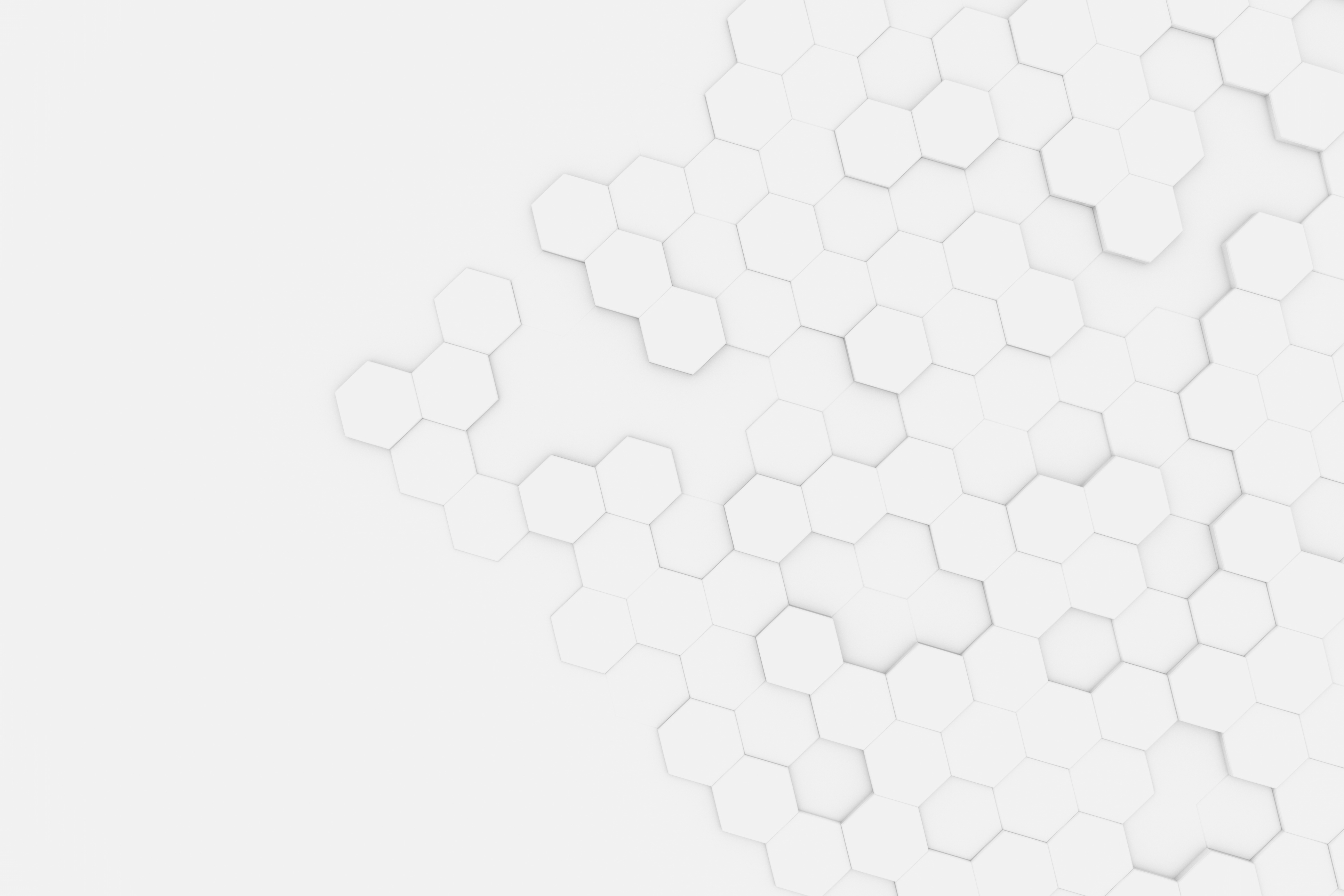 議題